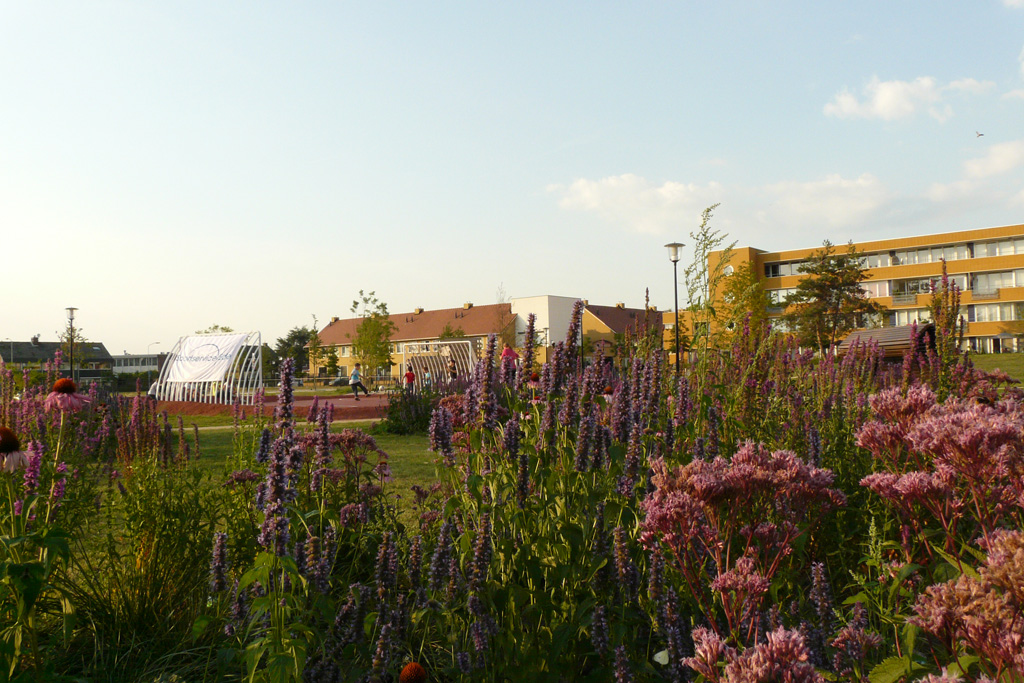 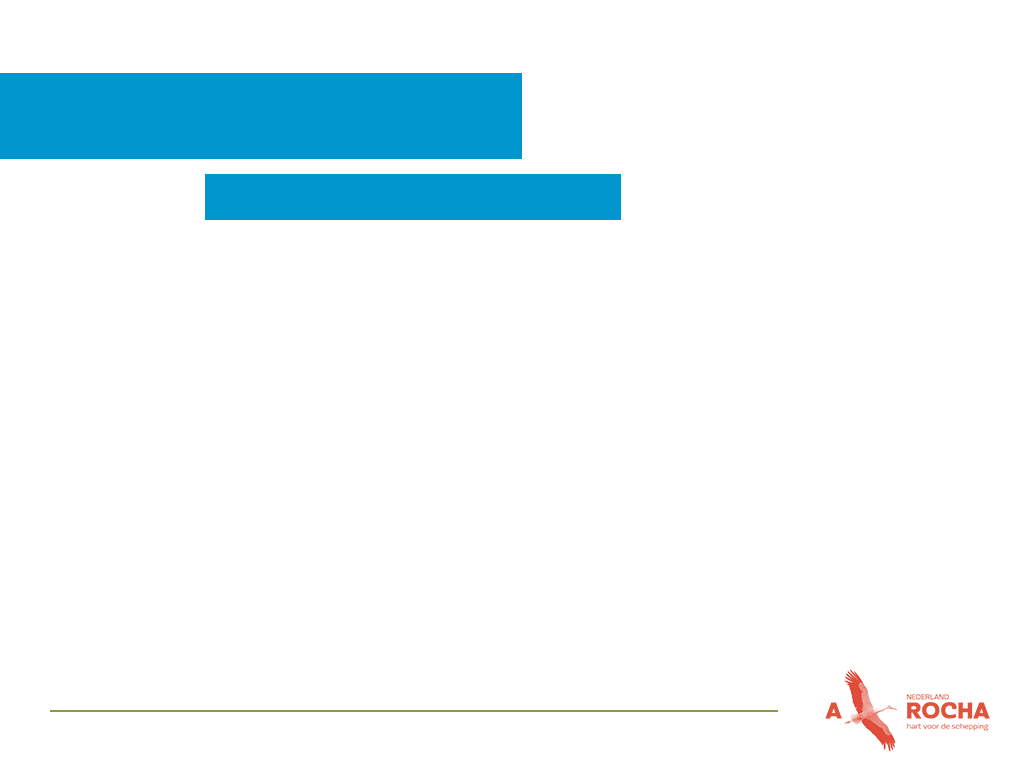 STAD IN BLOEI
Jeremia 29:4-7
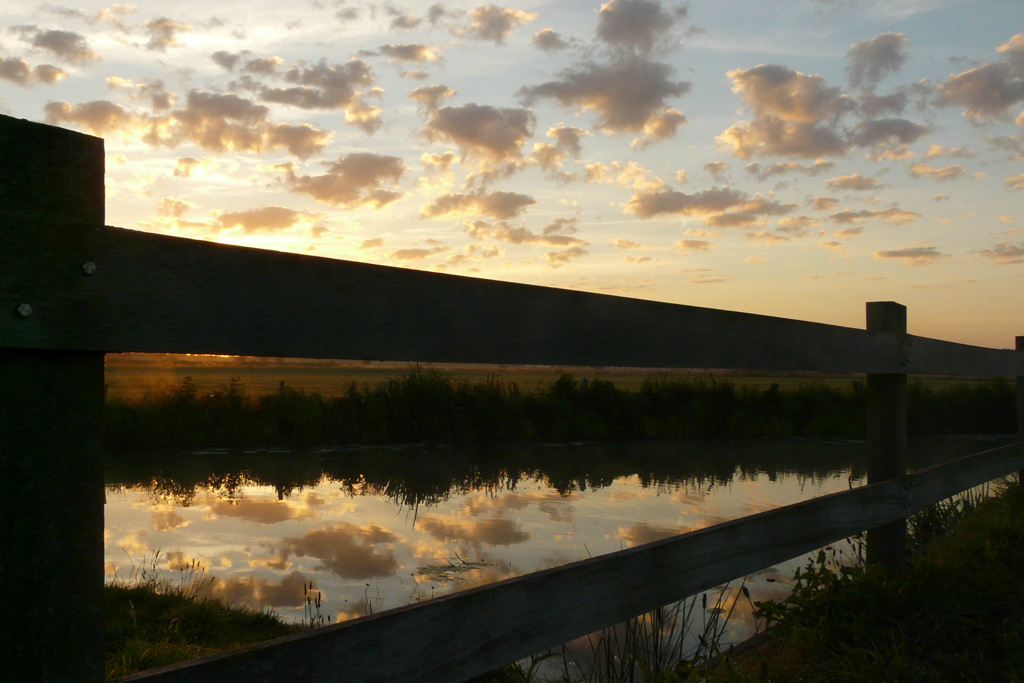 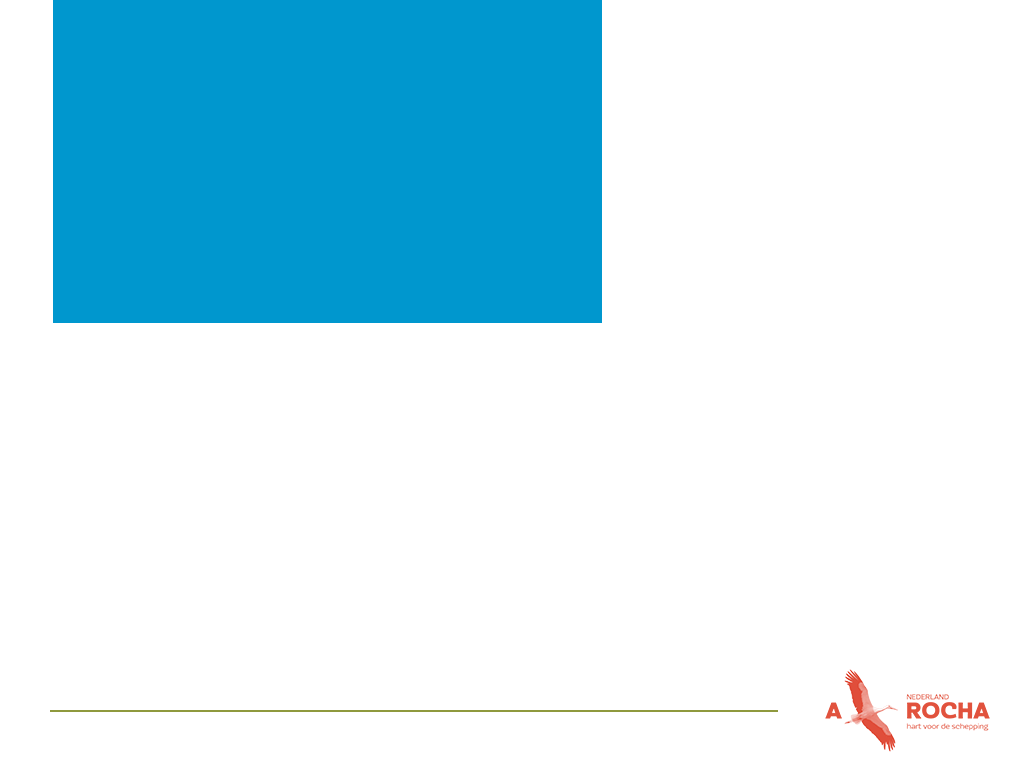 Dit zegt de HEER van de hemelse machten, de God van Israël, tegen de ballingen die hij vanuit Jeruzalem naar Babel heeft laten voeren:
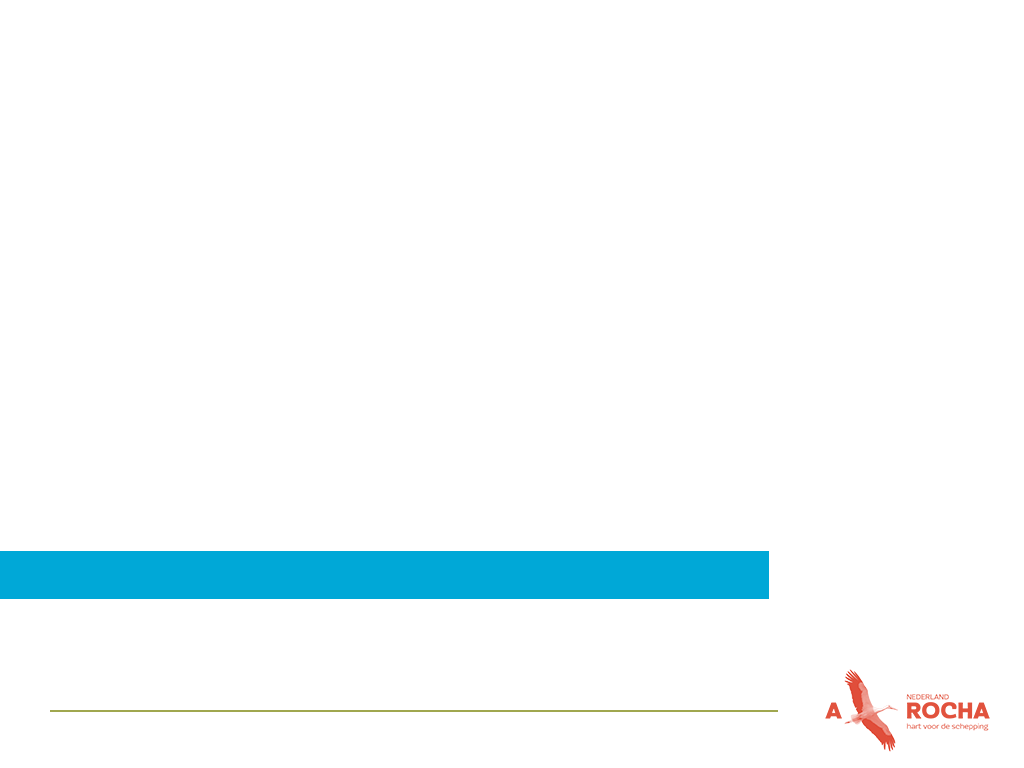 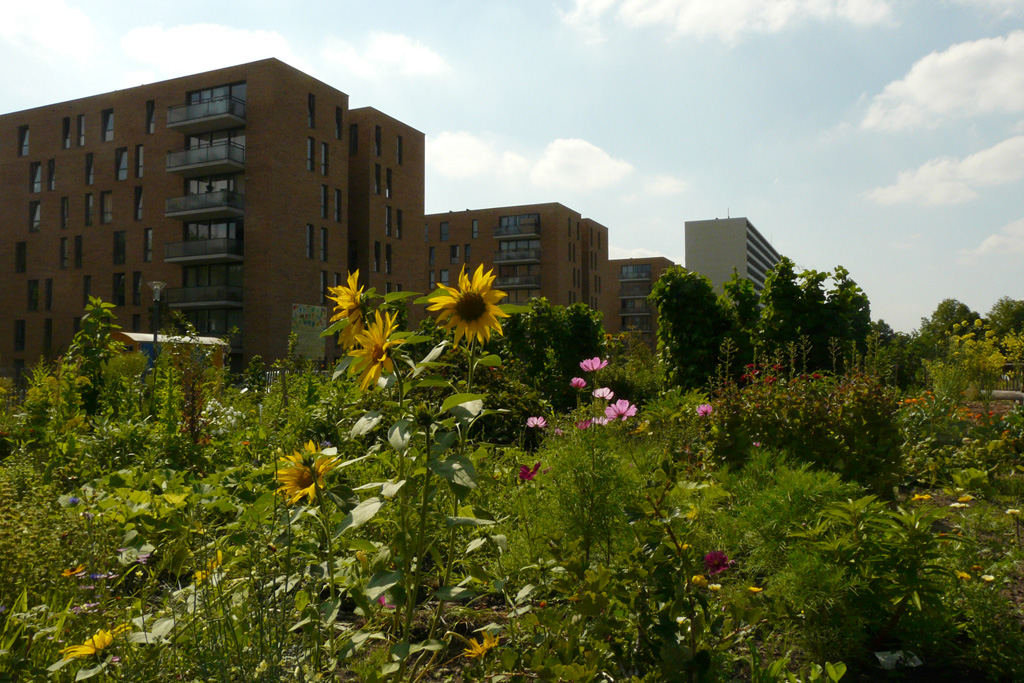 Bouw huizen ga daarin wonen,
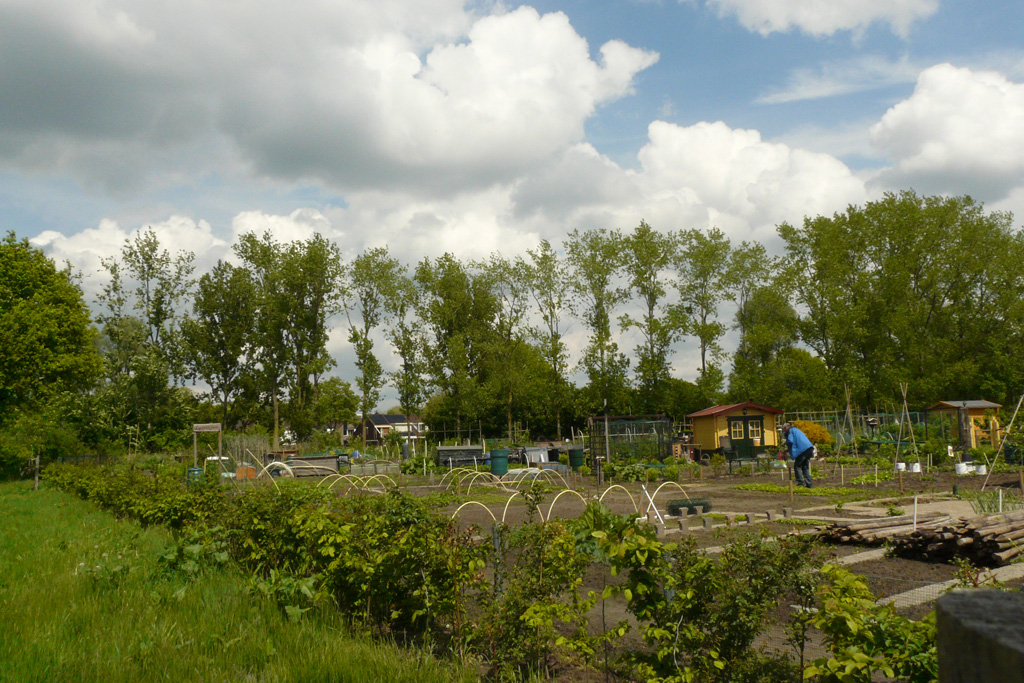 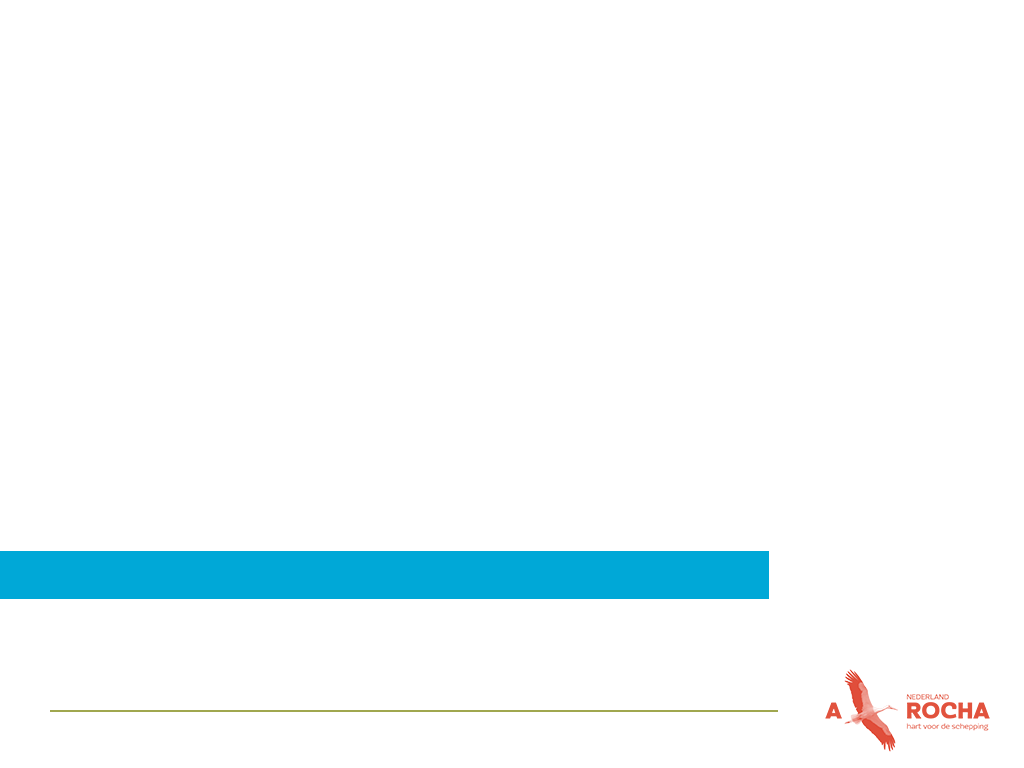 leg tuinen aan
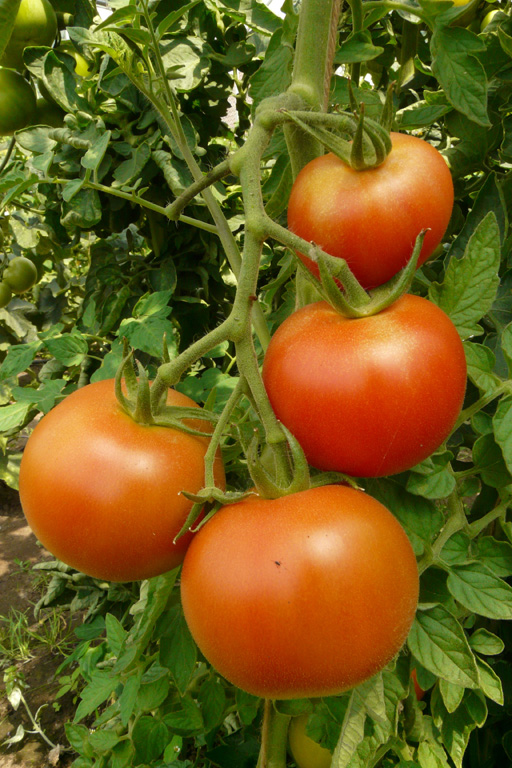 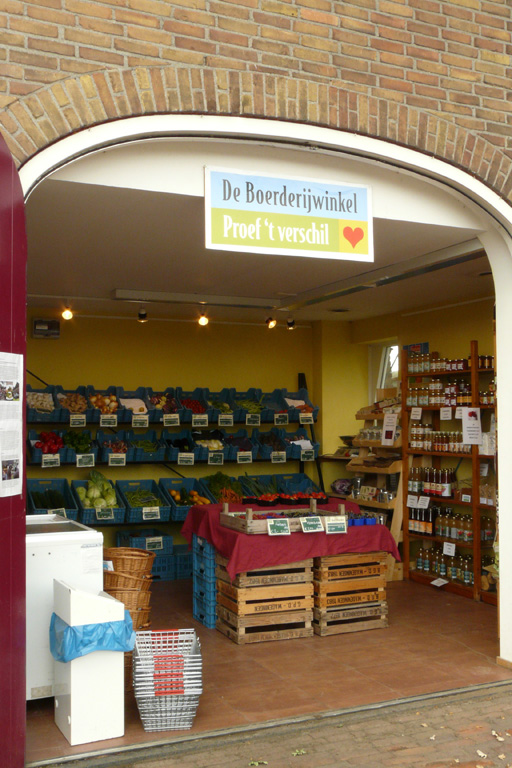 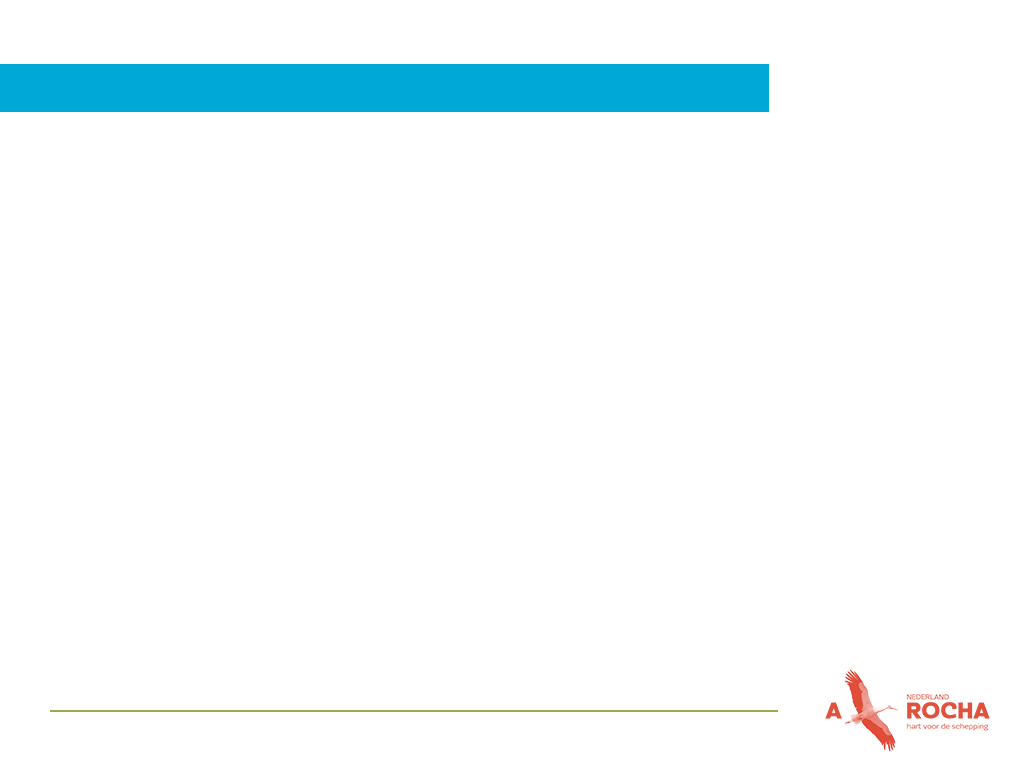 en eet van de opbrengst,
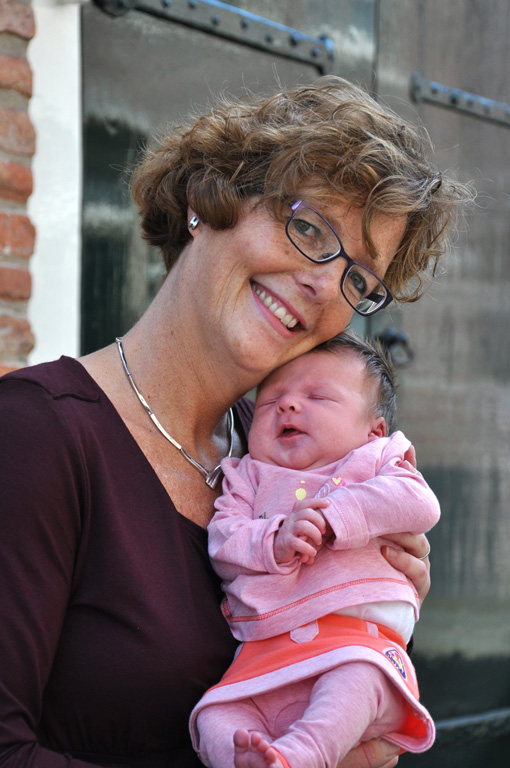 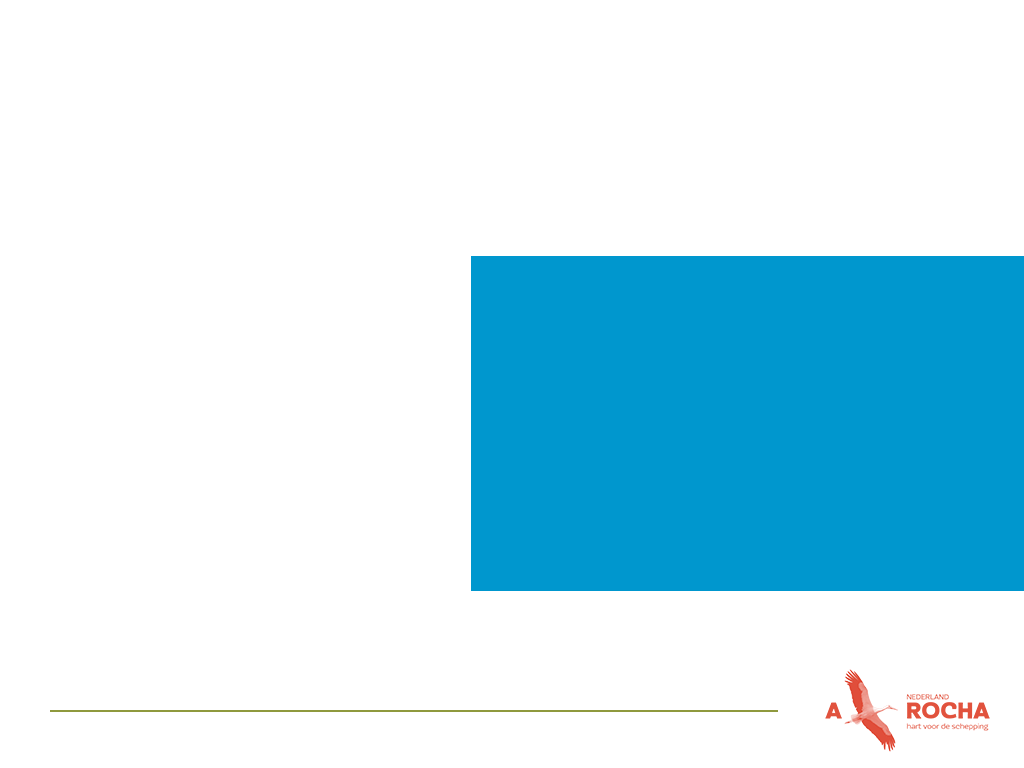 ga huwelijken aan en verwek zonen en dochters, zoek vrouwen voor je zonen en huw je dochters uit, zodat zij zonen en dochters baren.
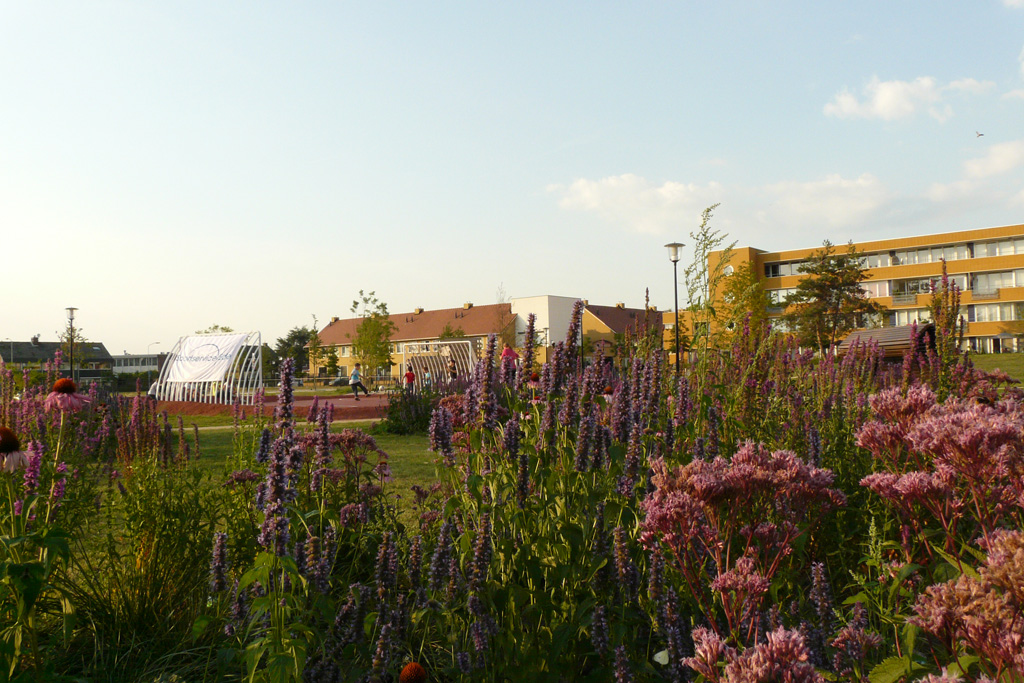 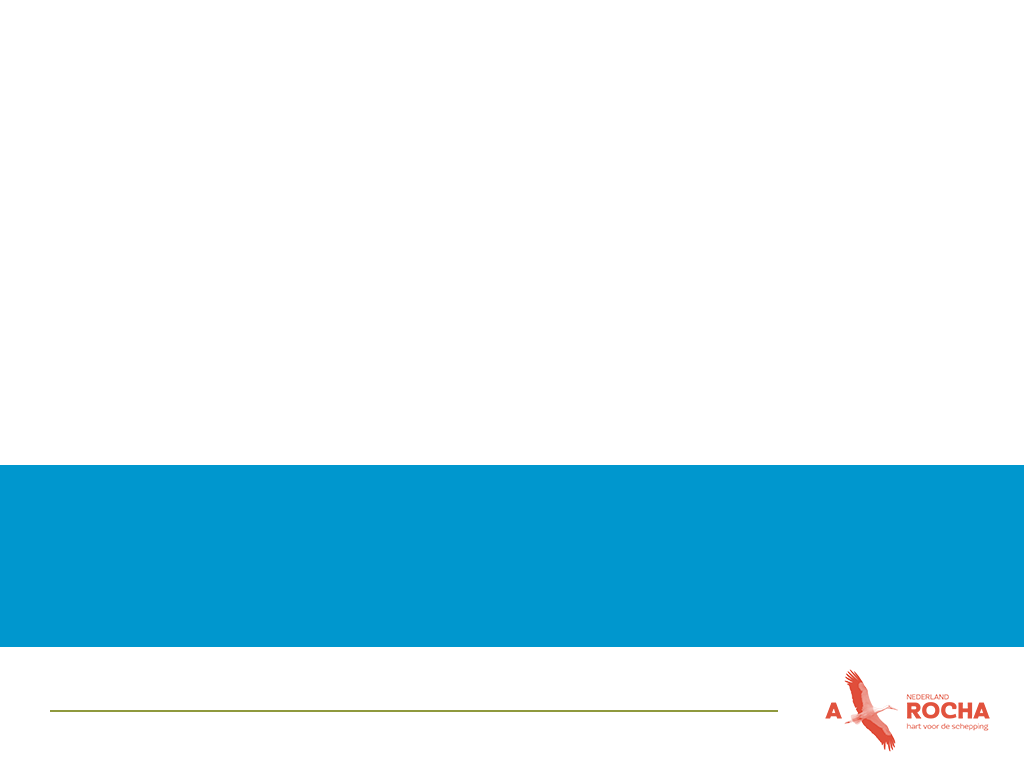 Jullie moeten in aantal toenemen, niet afnemen.
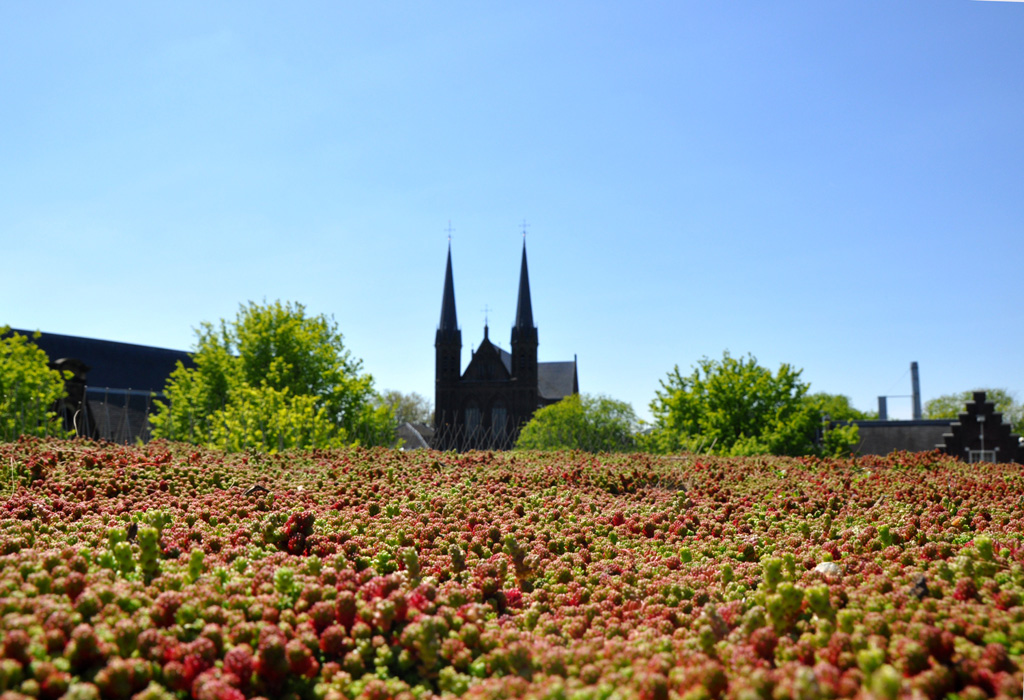 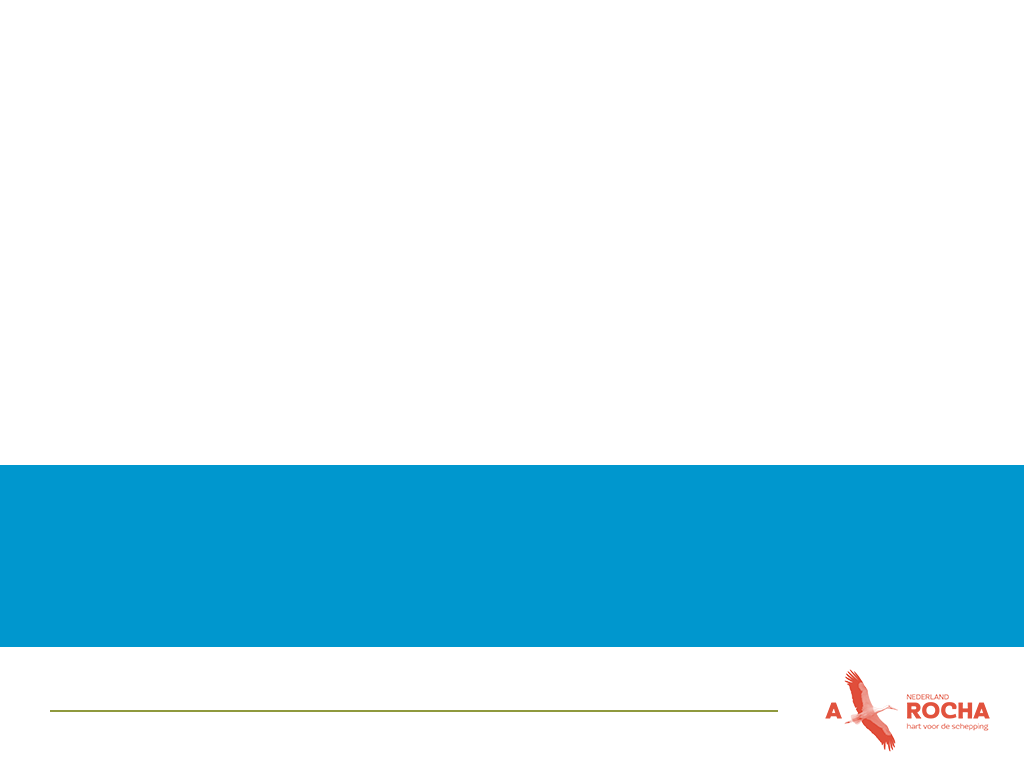 Bid tot de HEER voor de stad 
Waarheen Ik jullie weggevoerd heb
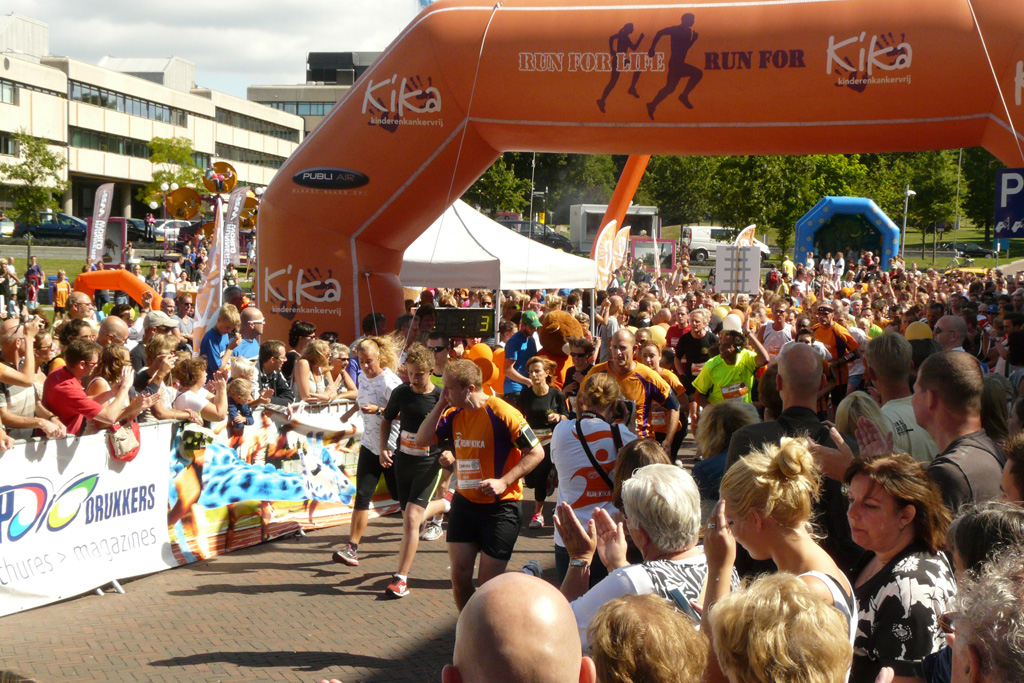 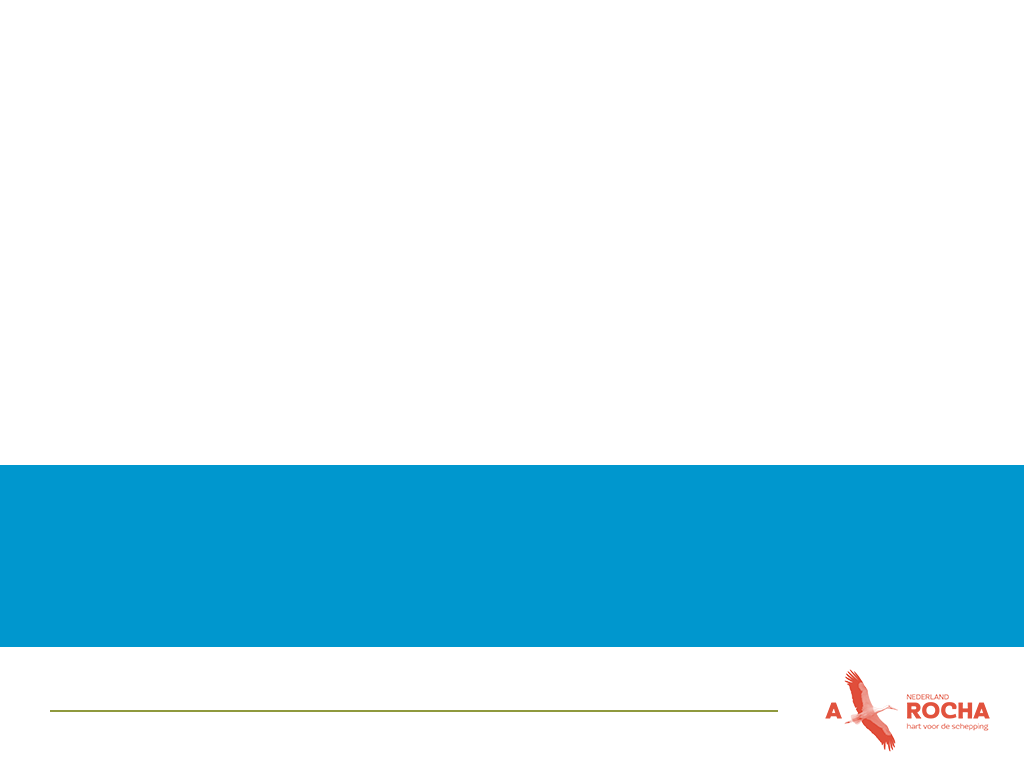 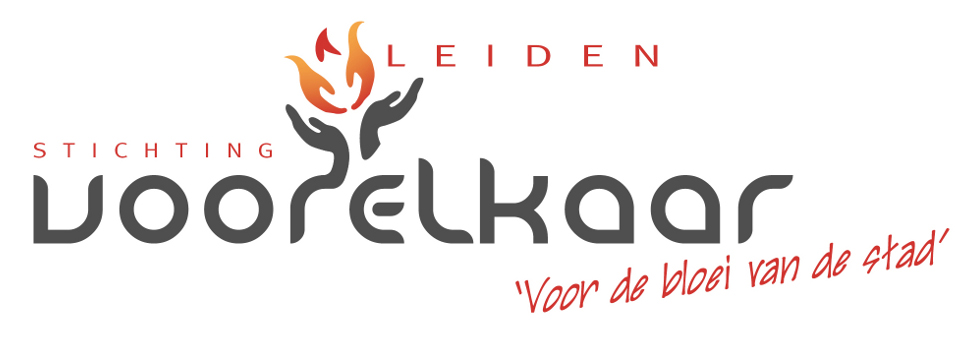 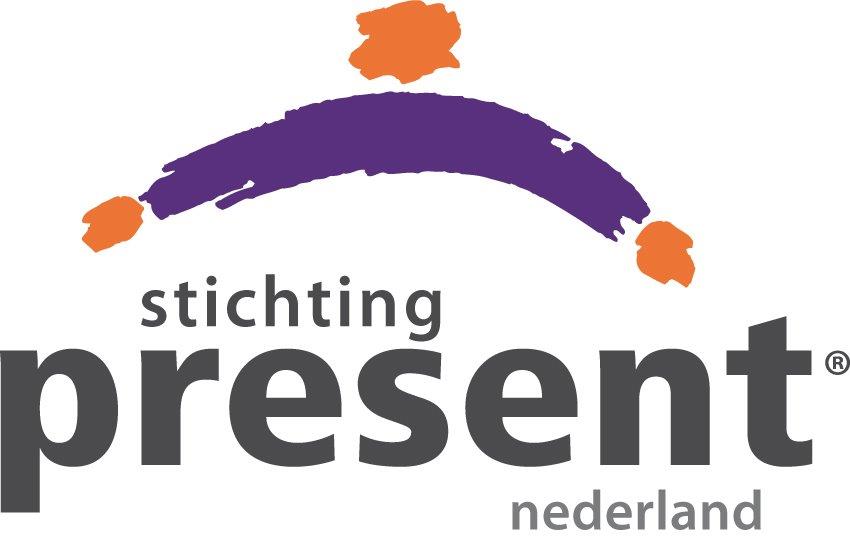 en zet je in voor haar bloei,
want de bloei van de stad is ook jullie bloei.
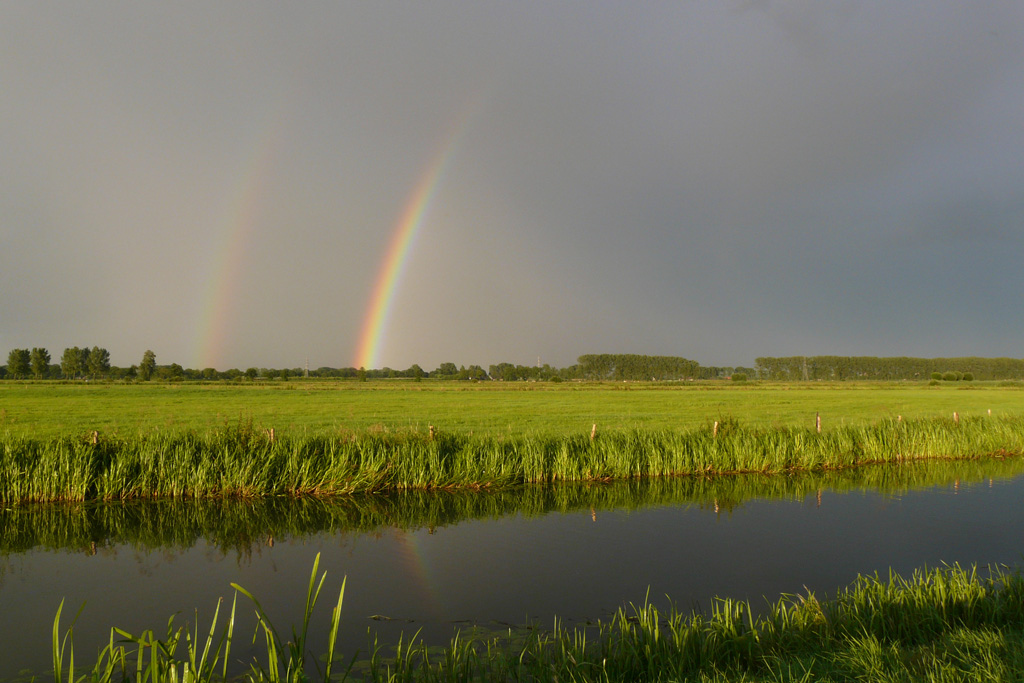 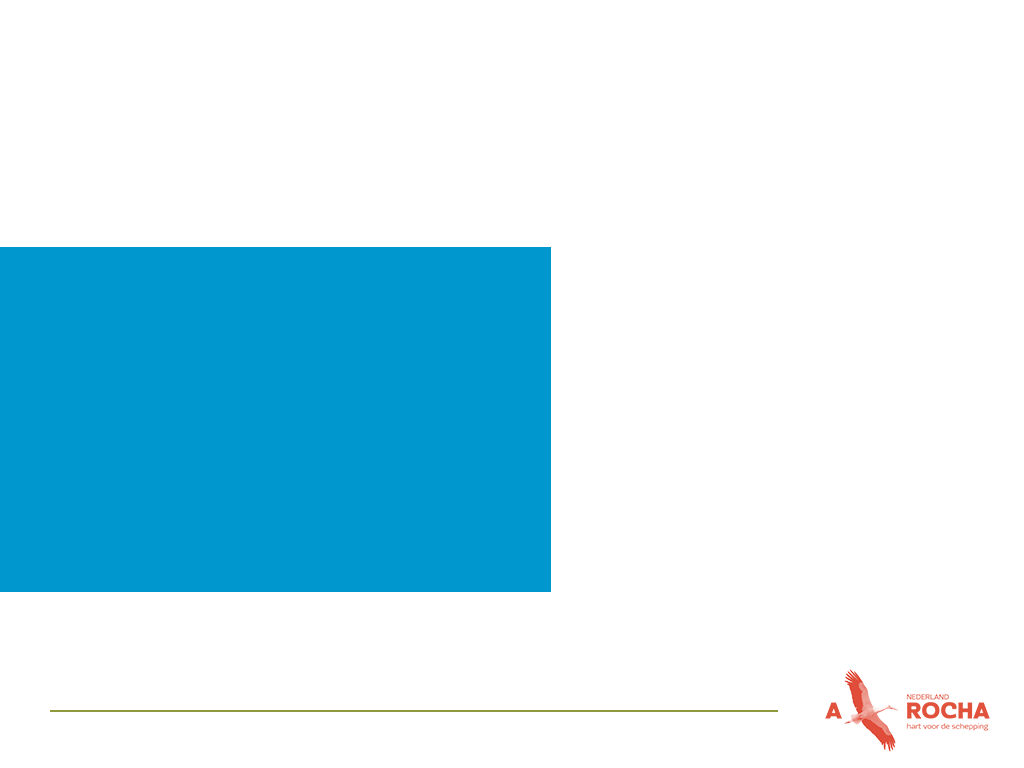 Dit zegt de HEER: Ik zal naar jullie omzien. 
Dan zal Ik mijn belofte gestand doen door jullie naar Jeruzalem te laten terugkeren.
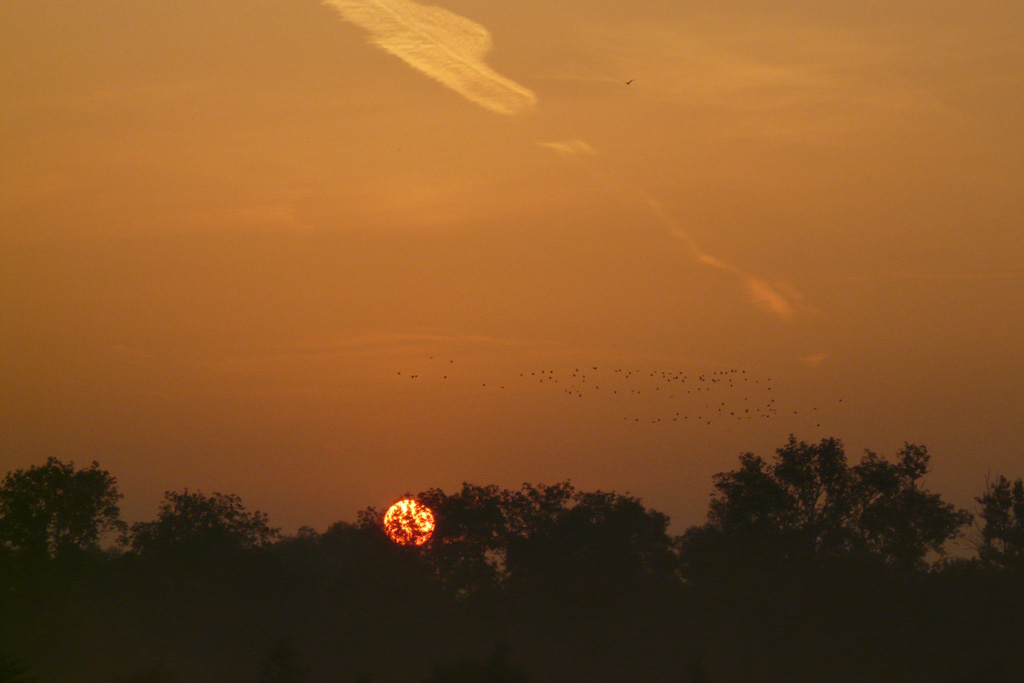 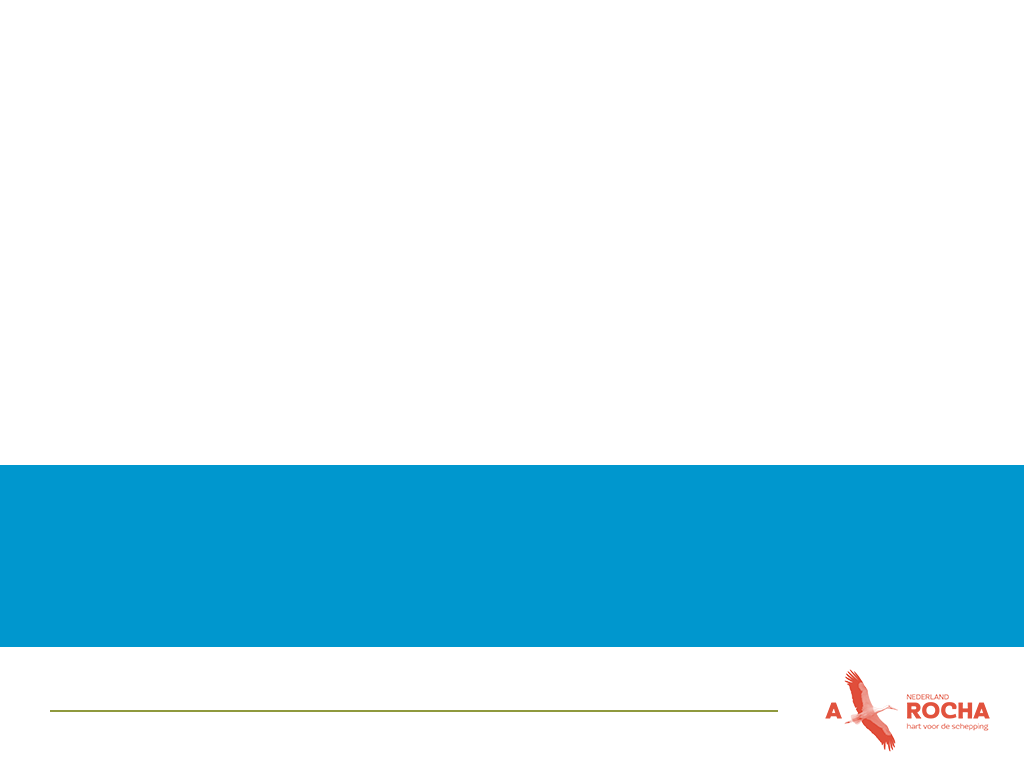 Mijn plan met jullie staat vast – spreekt de HEER. 
Ik heb jullie geluk voor ogen, niet jullie ongeluk:
Ik zal je een hoopvolle toekomst geven.
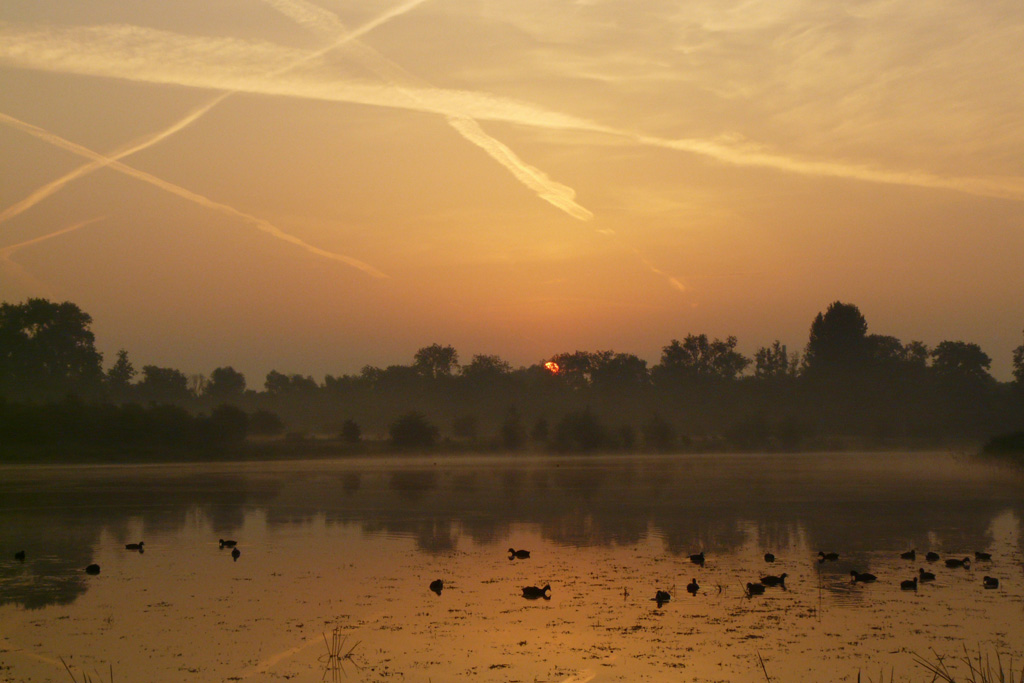 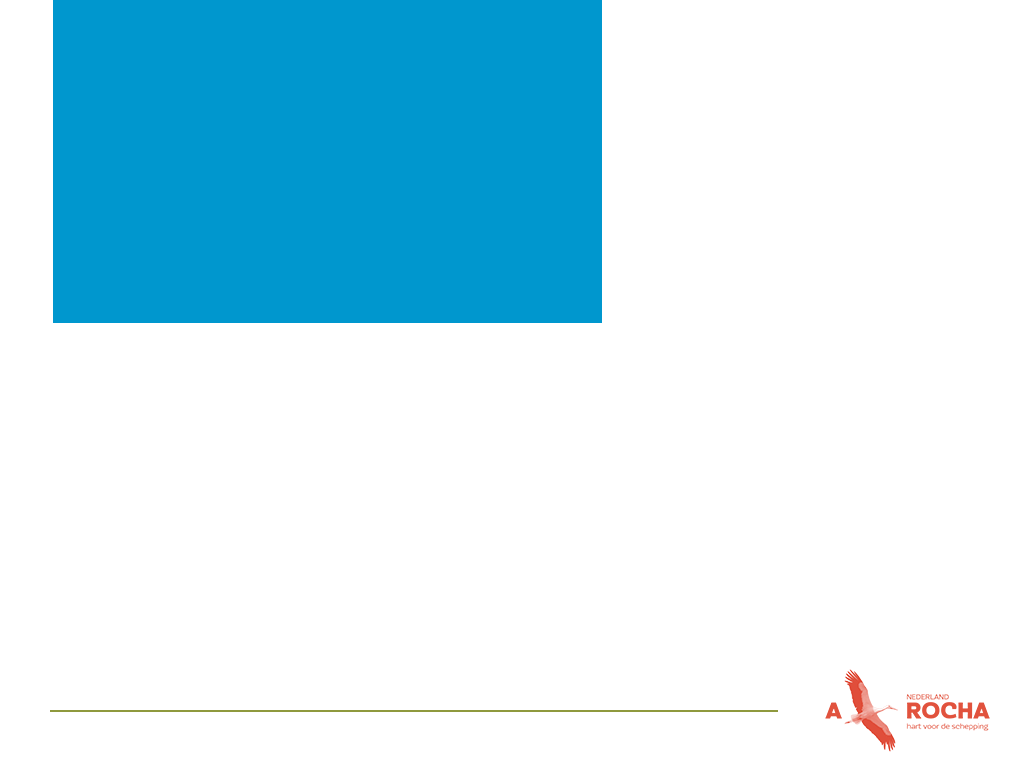 Foto’s: 
Alex Sytsma en Margree Schroevers

Vormgeving: 
Caroline Tilma – Image33 visuele communicatie